Ленточный эспандер «Петля», как эффективное средство развития физических качеств учащихся
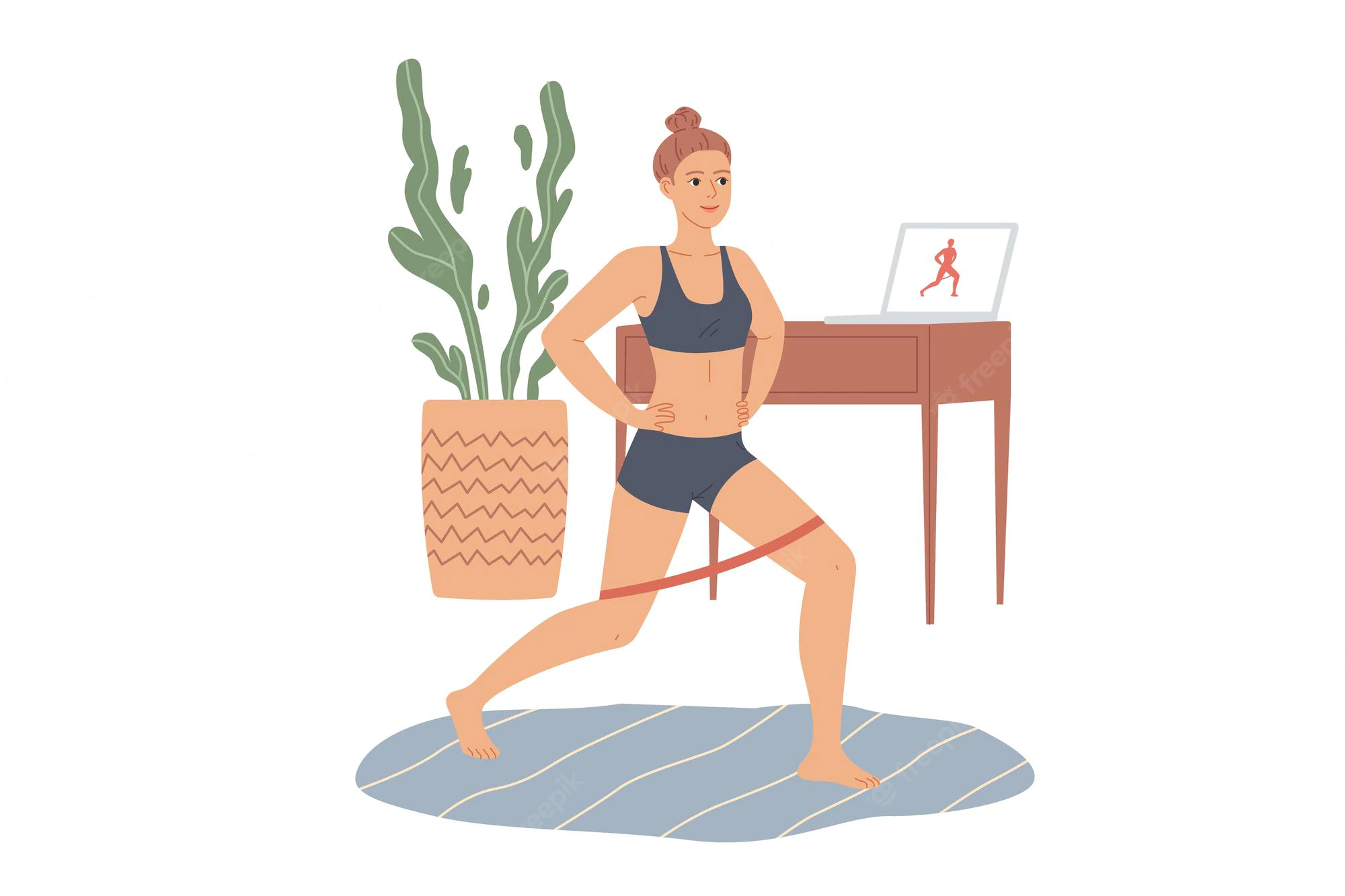 Выполнила проект:
Пожидаева А. Т.
Учитель физической культуры
МАОУ «Лицей №131»
Цель проекта:
Познакомить детей с новым видом спортивного снаряжения, как эспандер «Петля».
Задачи:
А) Укрепить мышечный тонус, развить координацию движения, равновесия через цикл непосредственной образовательной деятельности;
Б) Способствовать хорошему самочувствию и развитию адаптационных возможностей;
В) Воспитать силу, выносливость, гибкость;
Г) Сформировать интерес к физическим занятиям;
Д) Приобщить детей к здоровому образу жизни;
Актуальность работы:
С внедрением новых упражнений с эспандером, применяются новые методы и средства в обучении учащихся, которые помогают не только разнообразить урок, но и повысить мотивацию и интерес учеников к дальнейшему изучения предмета.
Основная направленность работы:
Взаимодействие с детьми;
Приобщение к здоровому образу жизни;
Организация непосредственной образовательной деятельности;
Организация и проведение утренней гимнастики;
Лента эспандер «Петля» - это новый спортивный тренажер, предназначенный для упражнений на развитие небольших групп мышц.
Главный принцип тренировки с эспандером заключается в растяжке.
Этот тренажер активно используется в процессе тренировок как со взрослыми, так и с детьми.
Лента изготавливается из 100% латекса, благодаря чему способны выдерживать большие нагрузки, не теряя своих свойств.
Лента имеет несколько уровней упругости для людей разной физической подготовки. Встречаются нескольких уровнейсопротивления.
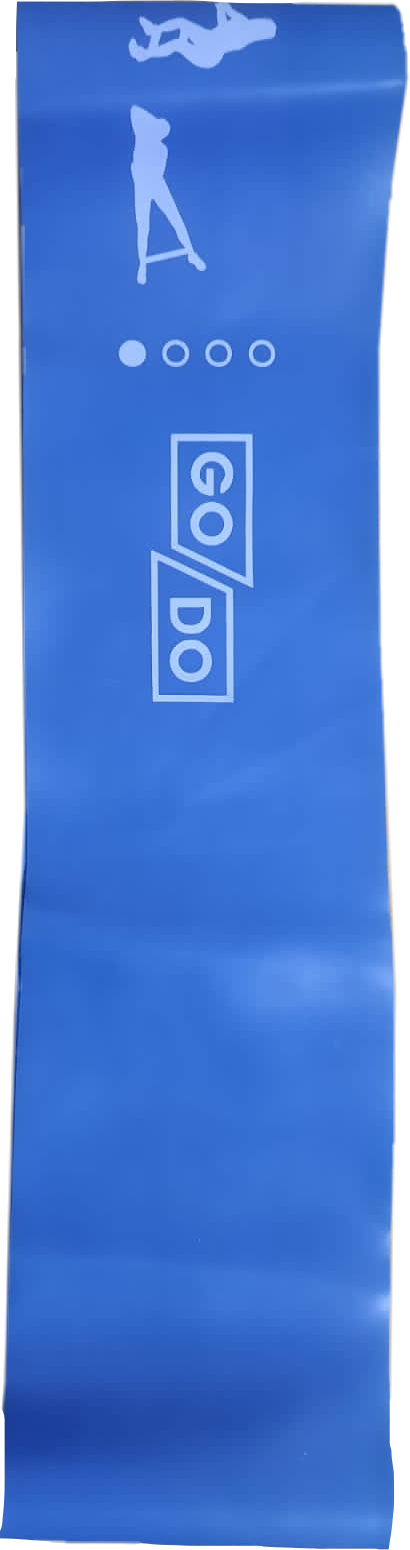 Мягкий
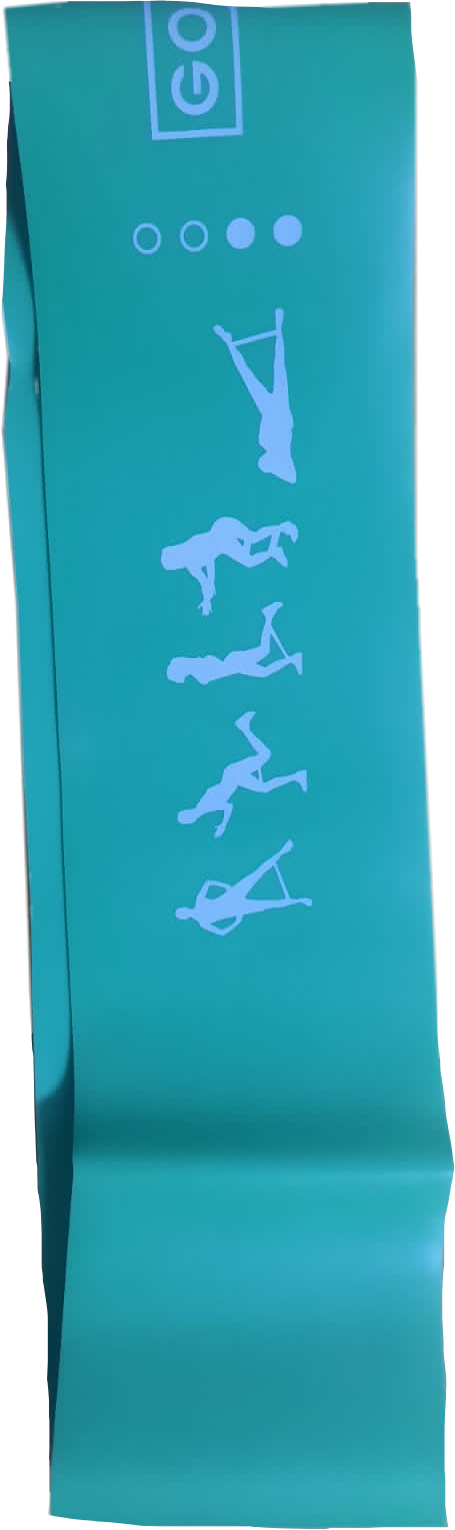 Средний
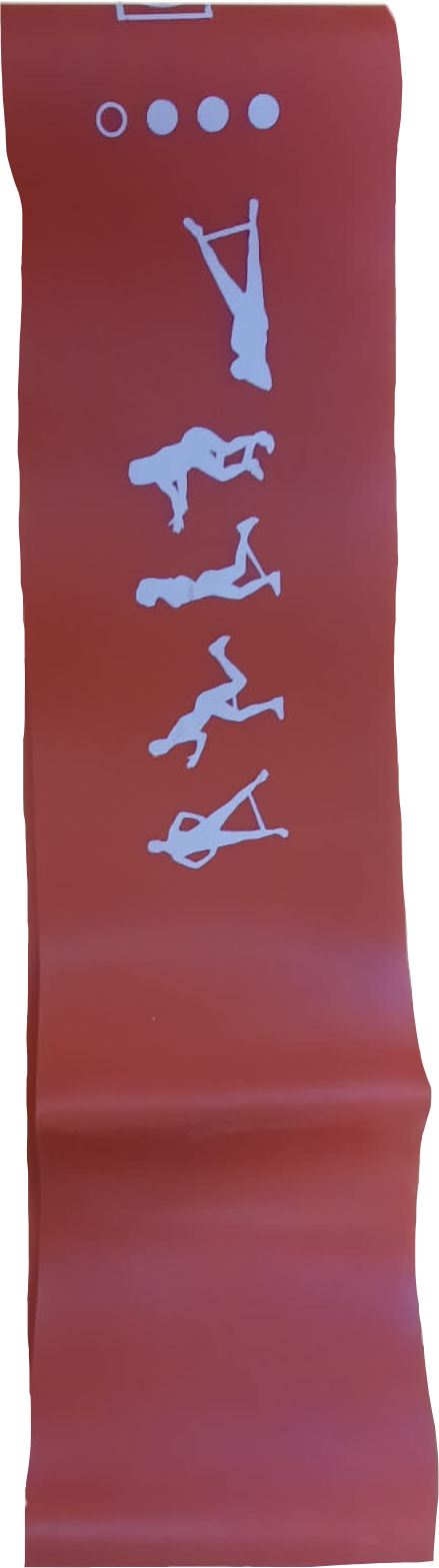 Жесткий
Преимущество использования ленты:
А) Безопасность (это спортивное снаряжение является самым безопасным для здоровья);
Б) Многофункциональность (она легка в применении и обеспечивает тренировку всего тела);
В) Адаптивность (с лентой можно постоянно работать над прогрессом и развитии силы);
Г) Эффективность (применяется для растяжки);
Д) Доступность;
Е) Легкость;
Методы и приемы выполнения упражнений
- Наглядно - зрительный (показ упражнений);
- Словесный (объяснение, пояснение);
- Практический (повторение упражнений без изменения и с усложнением);
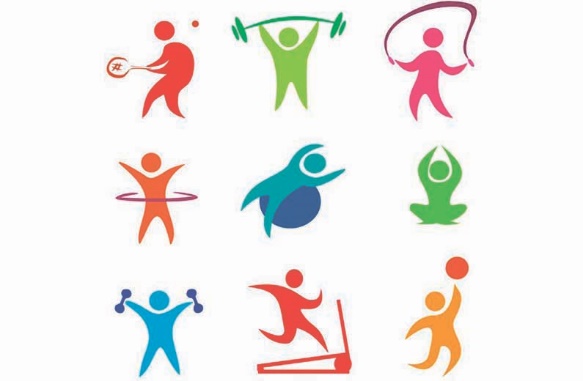 Предполагаемый результат
- Увеличение количества учеников с высоким и средним уровнем физической подготовленности по основным физическим качествам как: сила, выносливость и гибкость;
- Снижение заболеваемости;
- Повышение интереса к спортивным занятиям;
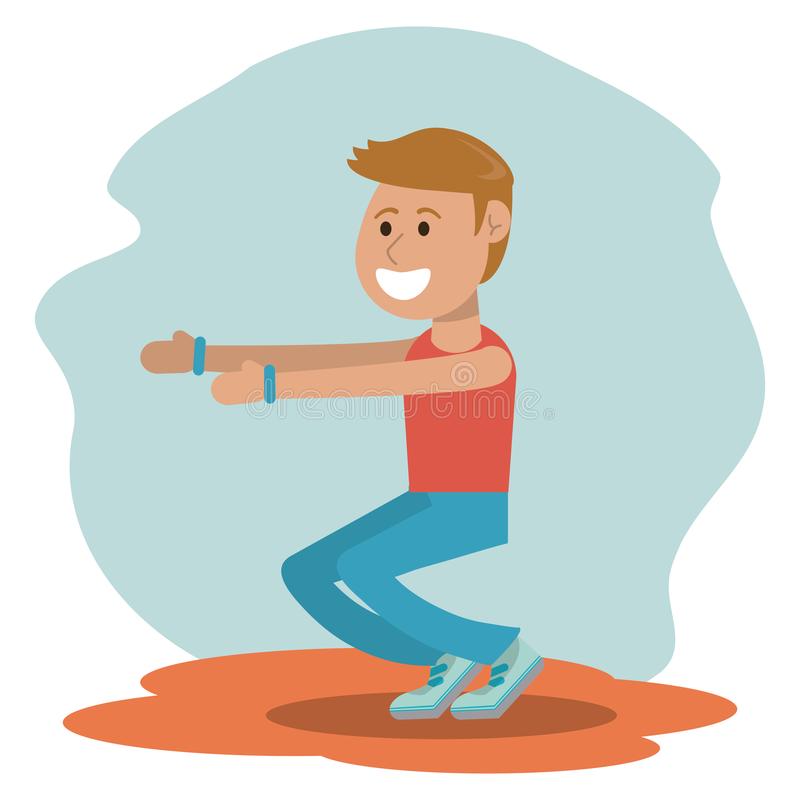 Внедрение эспандера «Петля» на занятиях физической культуры.
1 этап. Разработка комплекса упражнений с эспандером.
2 этап. Составление тренировочного плана:
 - нагрузка с учетом возраста, индивидуальных особенностей учащихся;
 - качество выполнения упражнений;
3 этап. Проведение тестирования на силу мышц рук (отжимания) в начале и в конце учебного года. Конкретно на одном классе (11В).
4 этап. Итог тестирования.
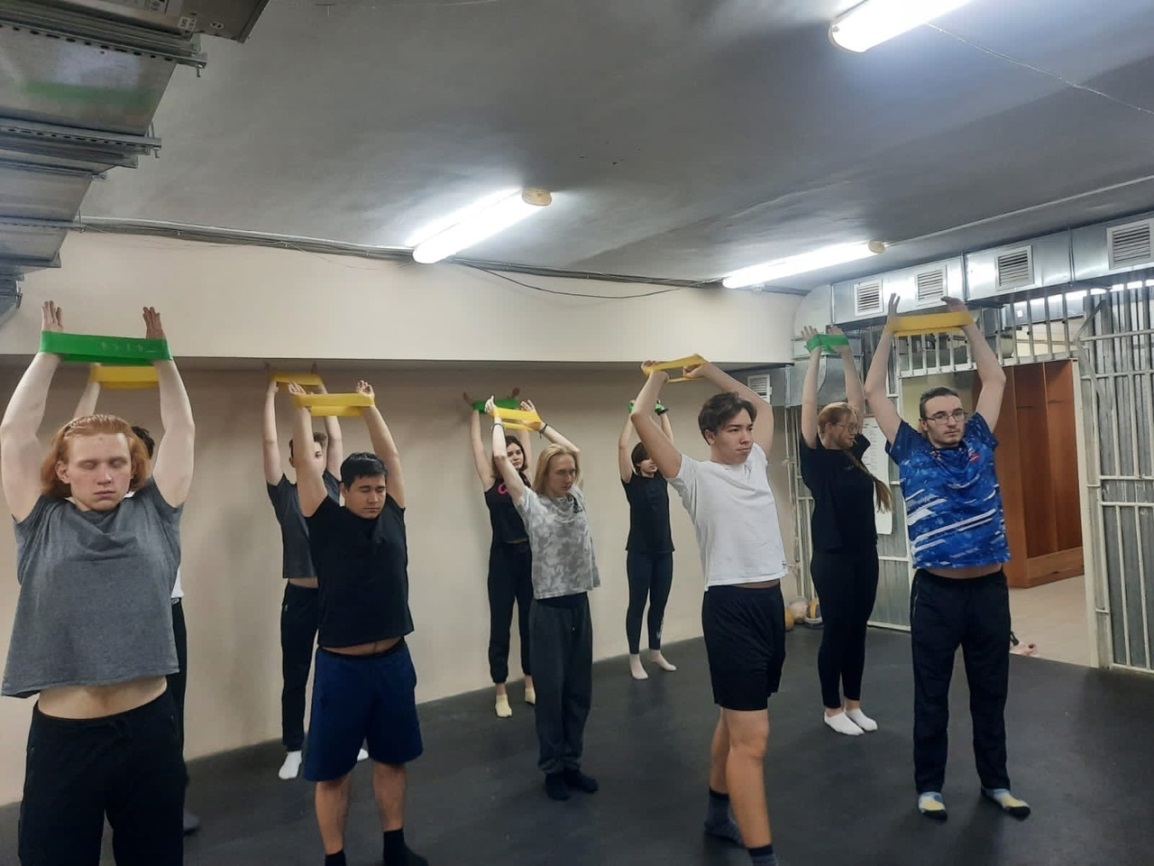 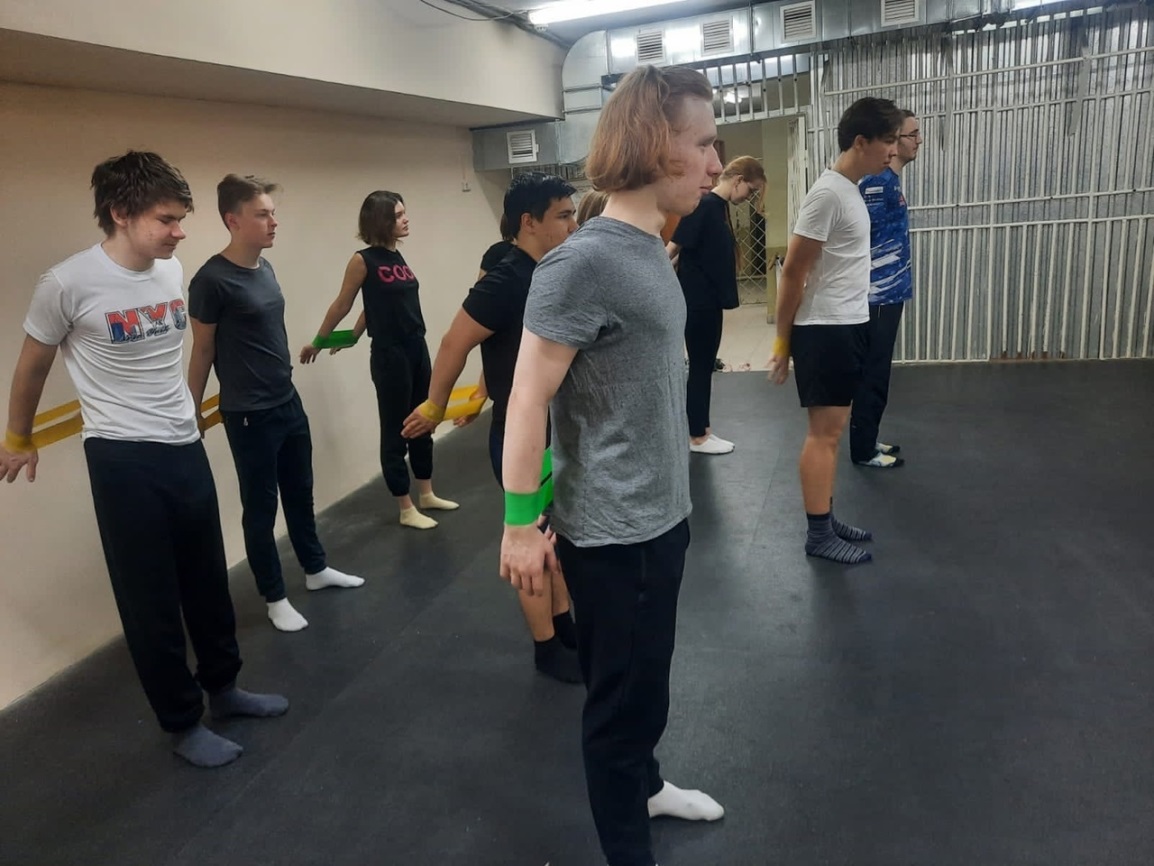 Вывод
Эспандер «Петля» особенно актуален для людей, не имеющих возможности посещать тренажерный зал. Имея под рукой лишь резиновую петлю вы сможете проработать квадрицепс, бицепс бедра и ягодичные мышцы, мышцы спины не выходя из дома. Планирую в дальнейшем работать и развивать это направление, искать новые формы организации физкультурно- оздоровительной деятельности.
По итогу тестирования, все дети, которые систематически выполняли упражнения с эспандером улучшили свои показатели в конце года.
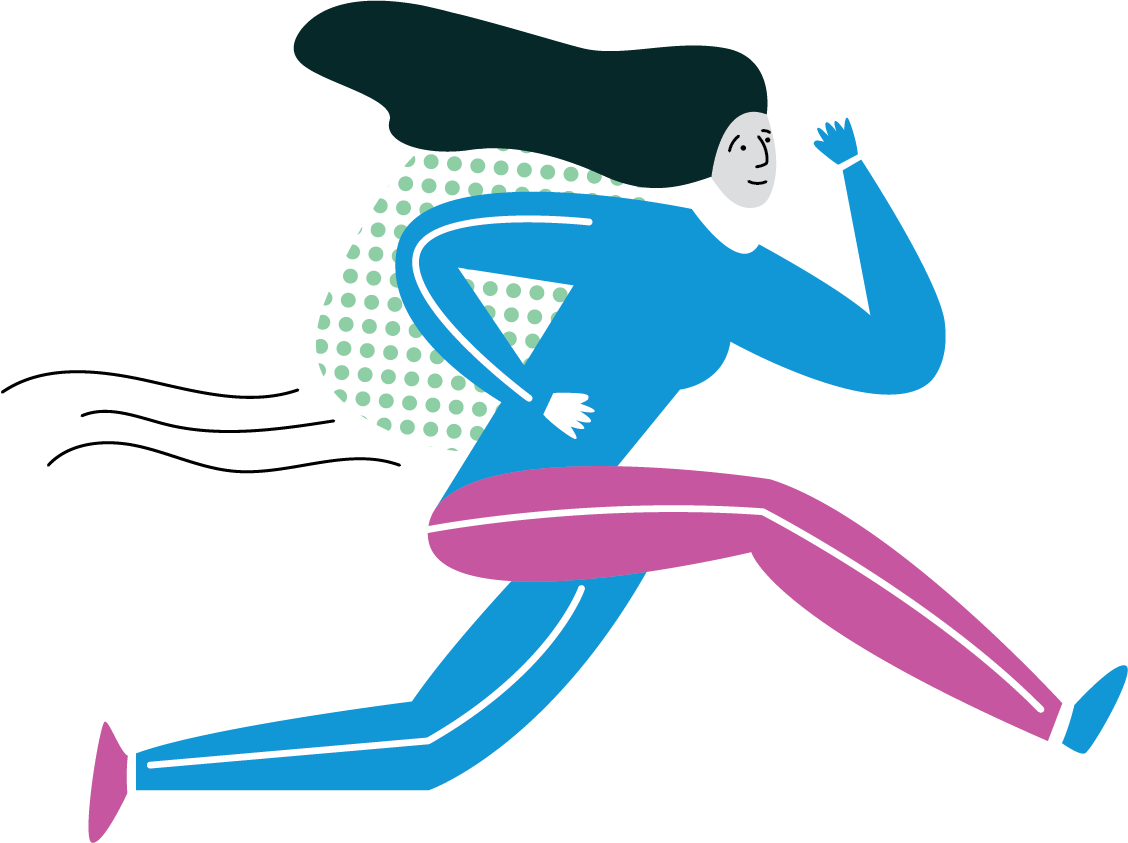 СПАСИБО ЗА ВНИМАНИЕ